Finding Calm in the Chaos
Jenny Cottingham, Ed.S.
Leon County School Psychologist
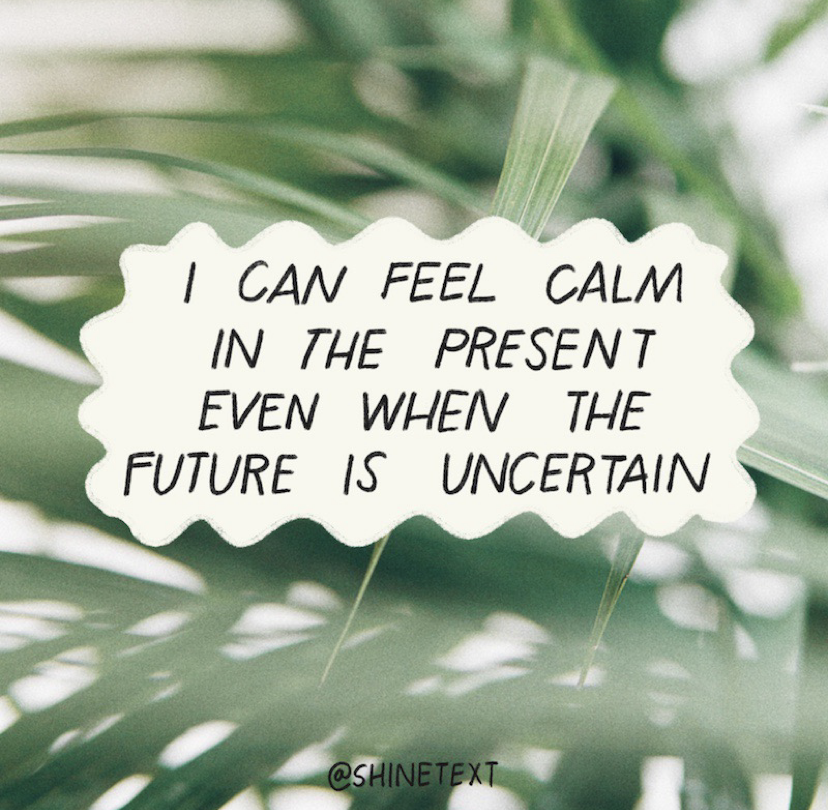 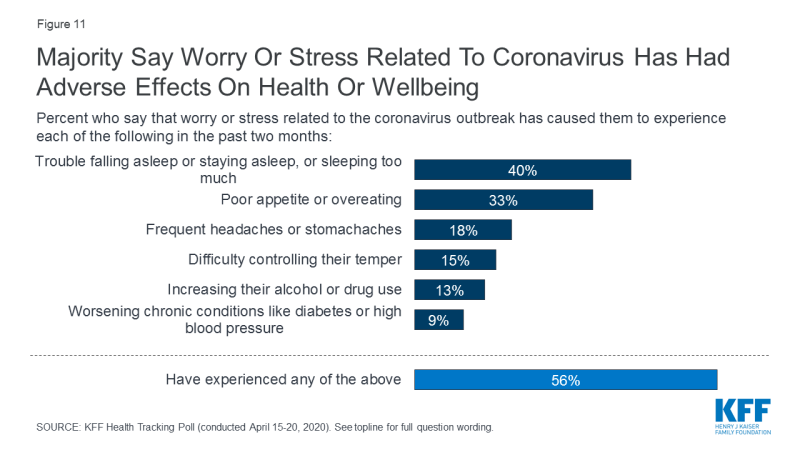 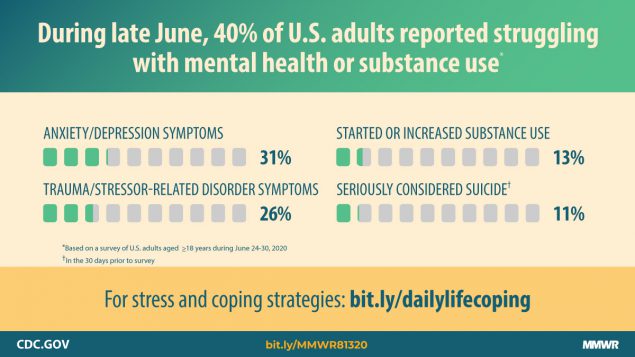 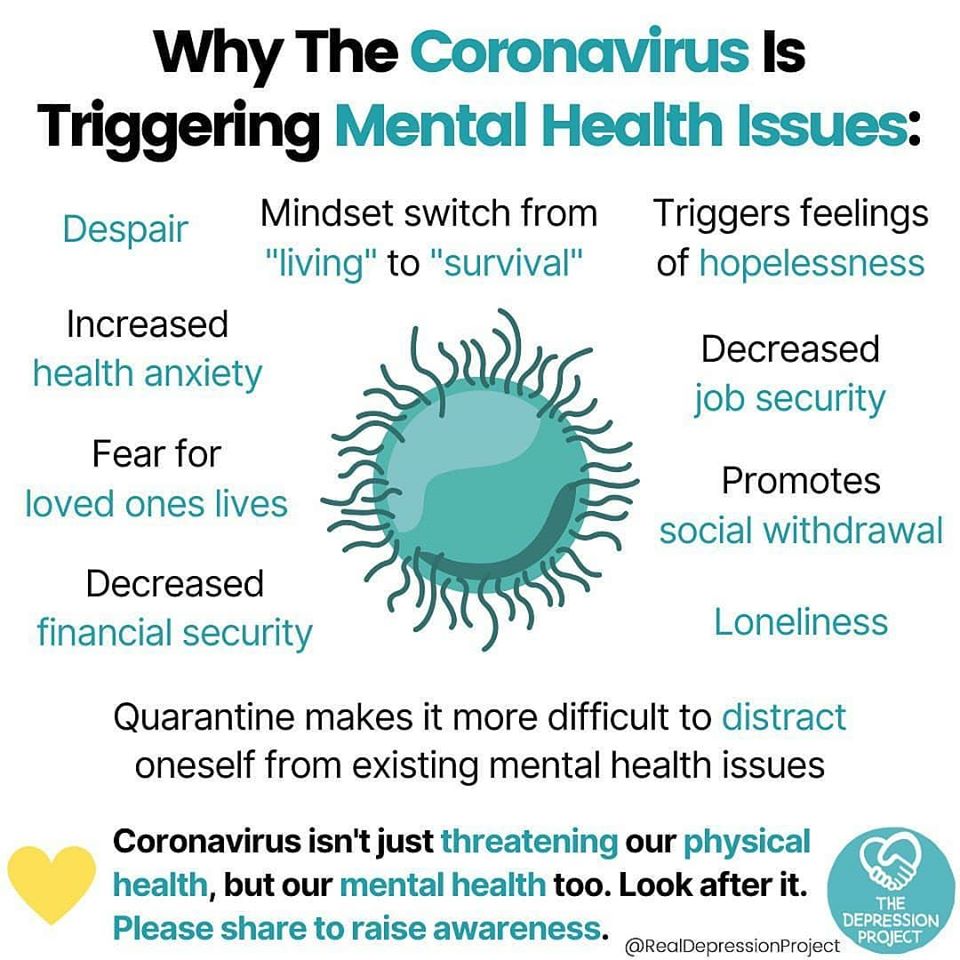 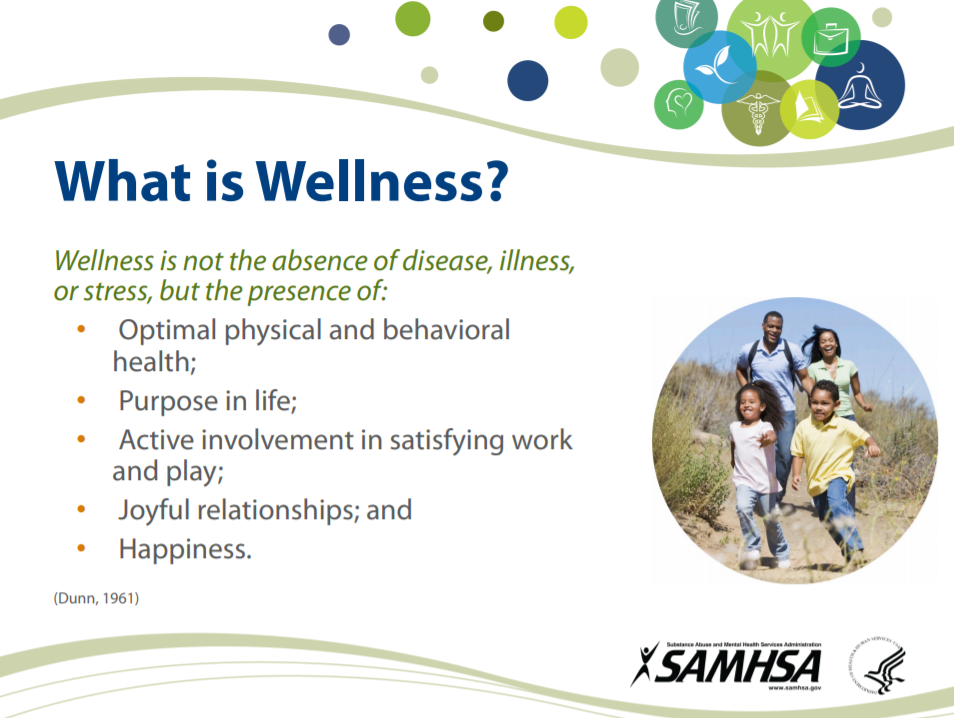 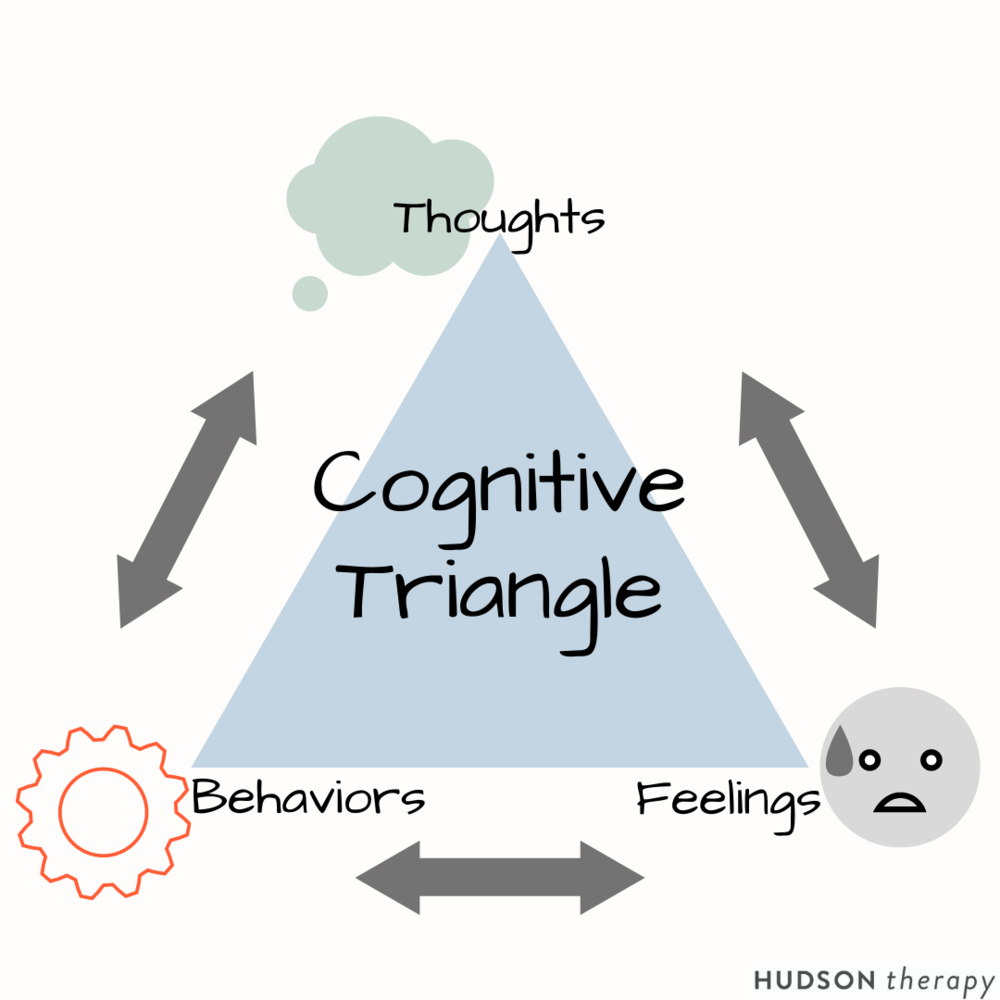 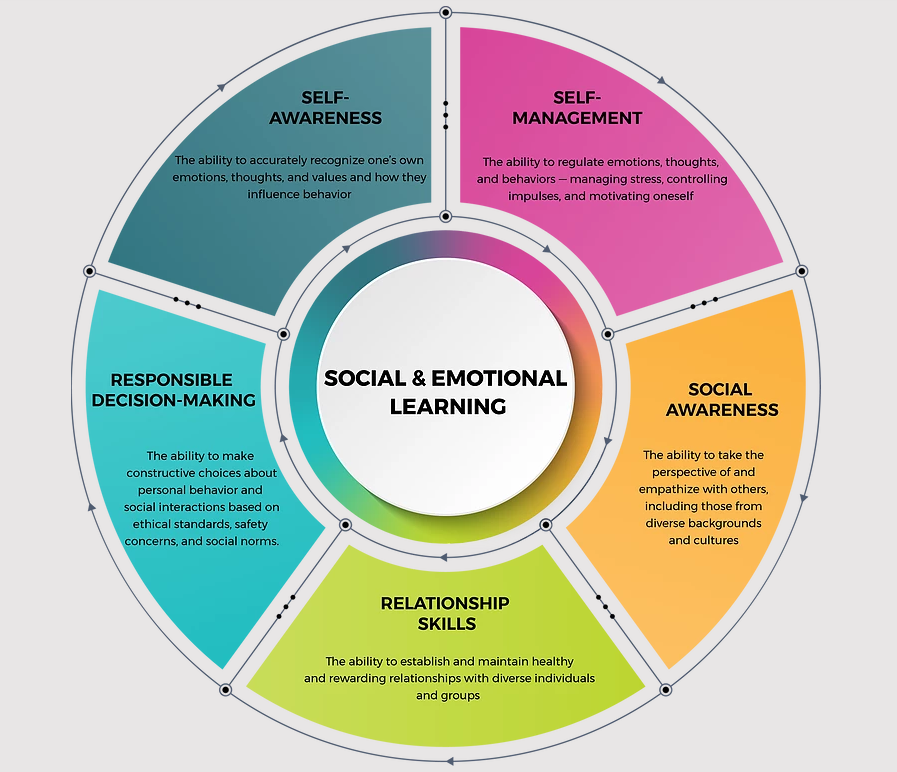 Our Basic Emotions
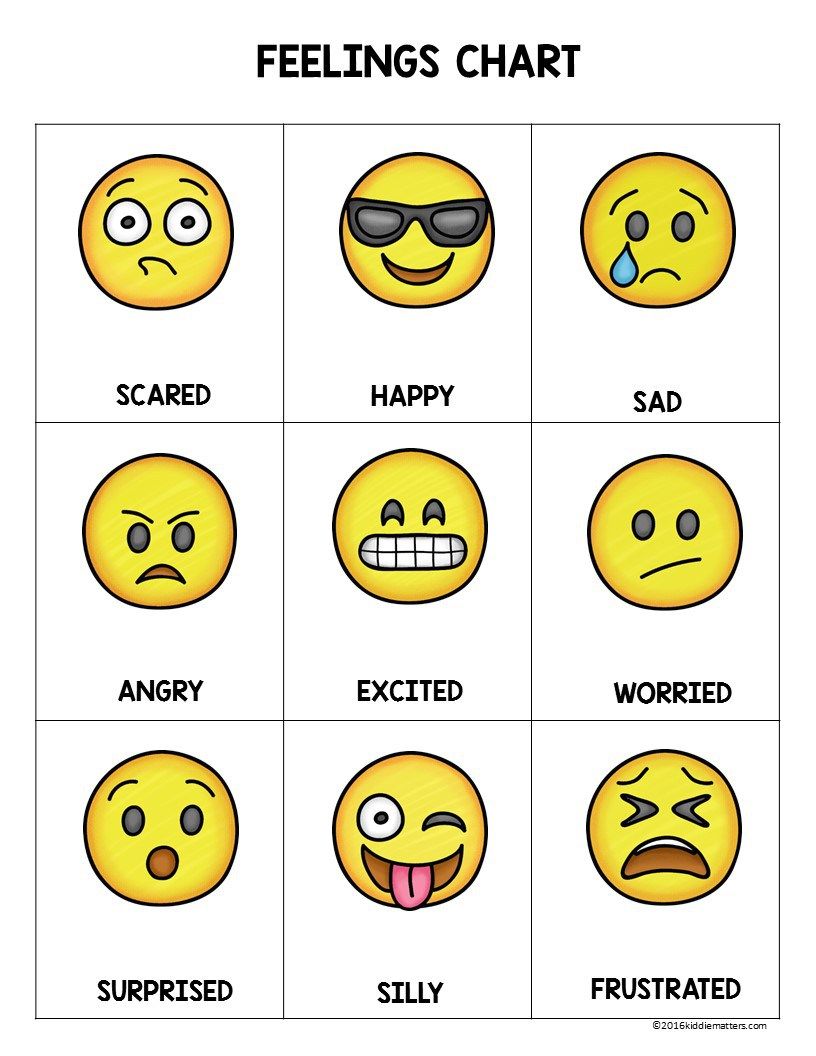 Name It To Tame It
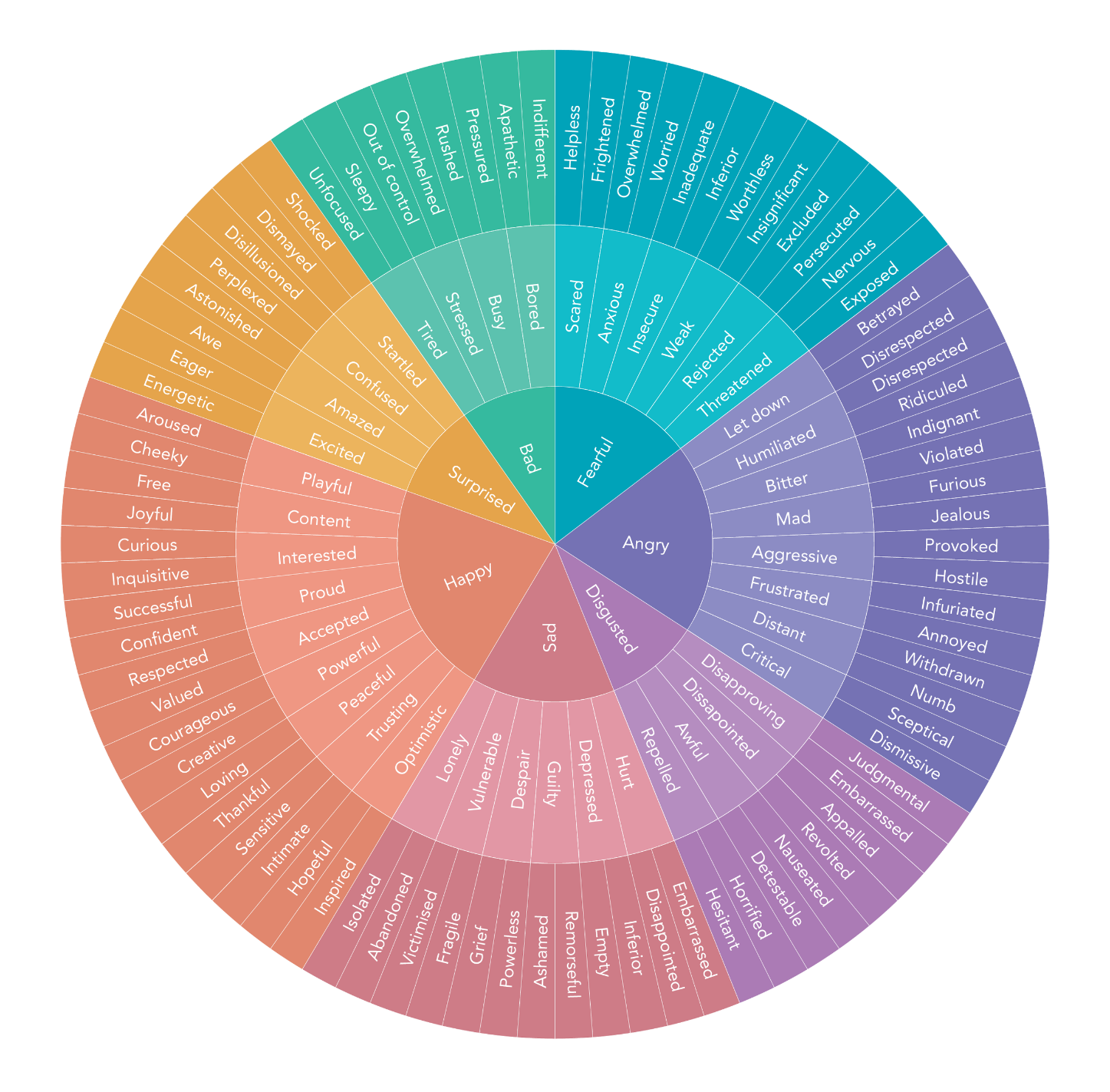 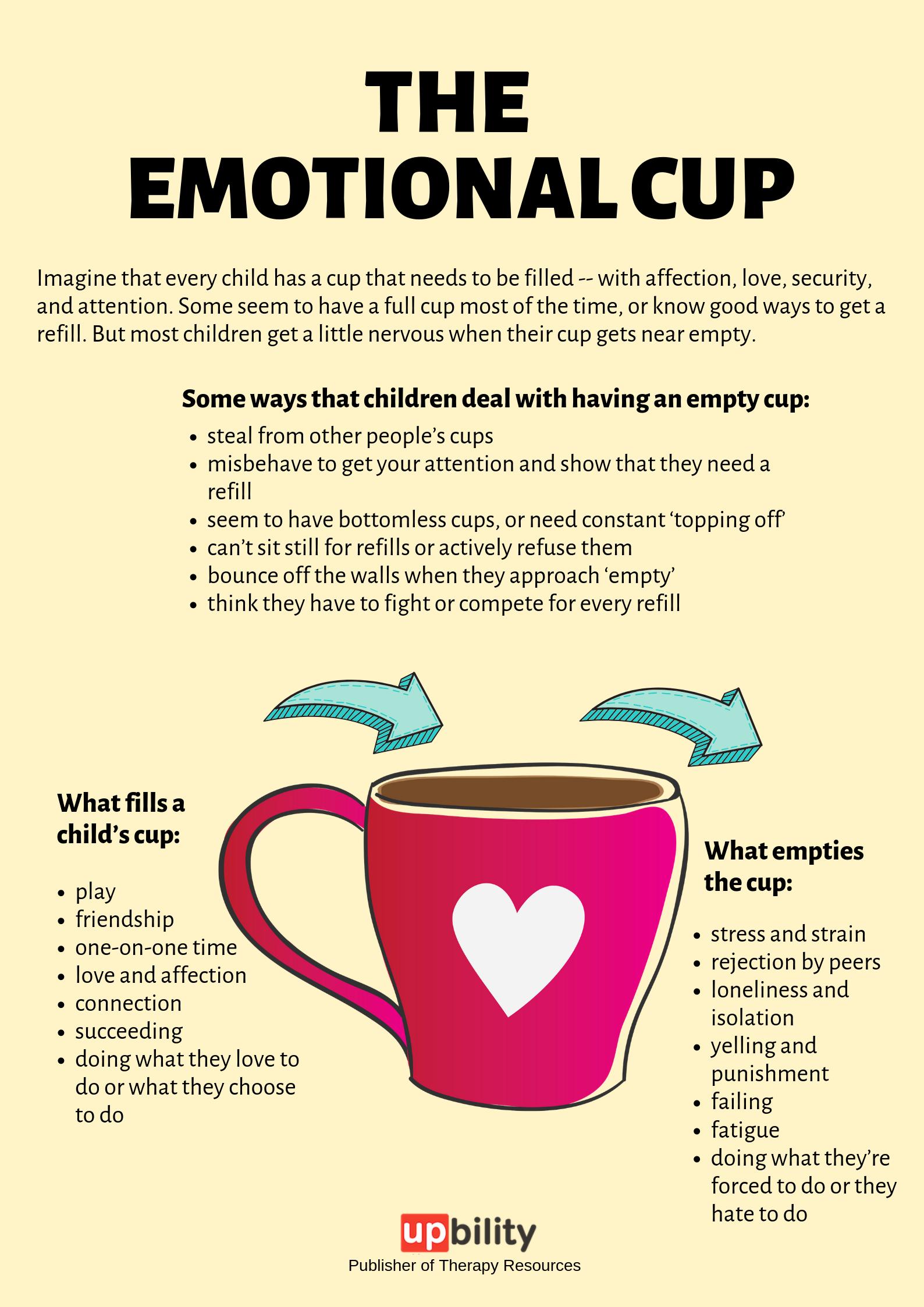 Emotionally Hijacking  Flipping Our Lid!
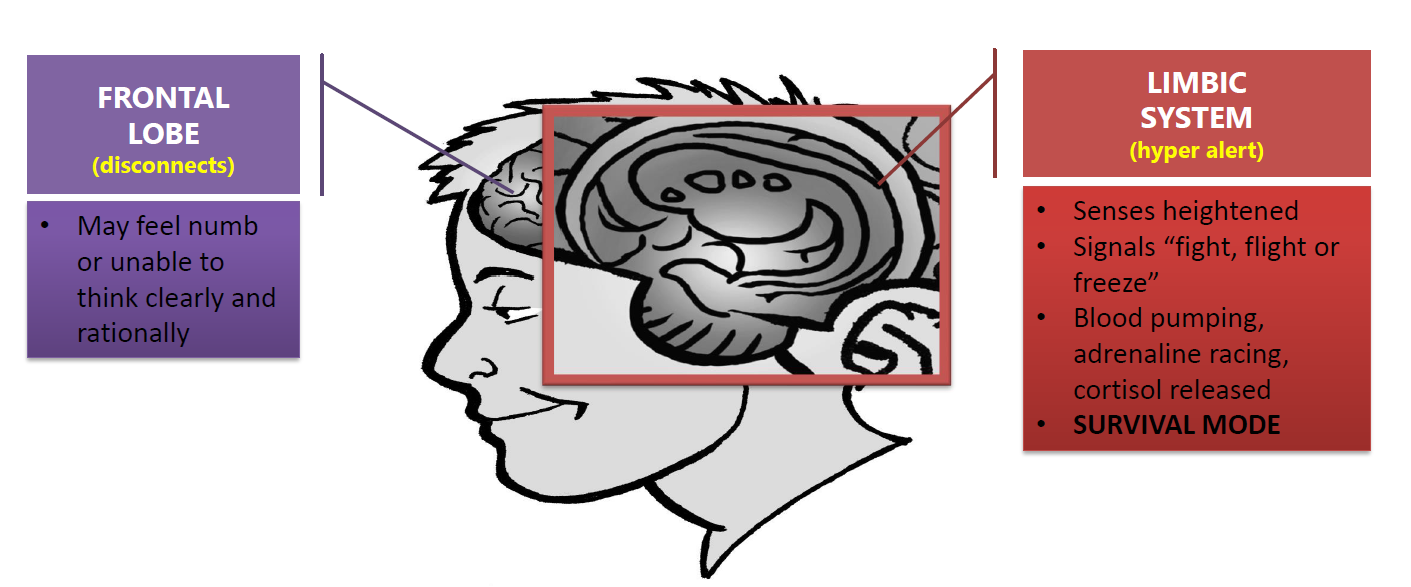 It Is Okay To Not Be Okay!
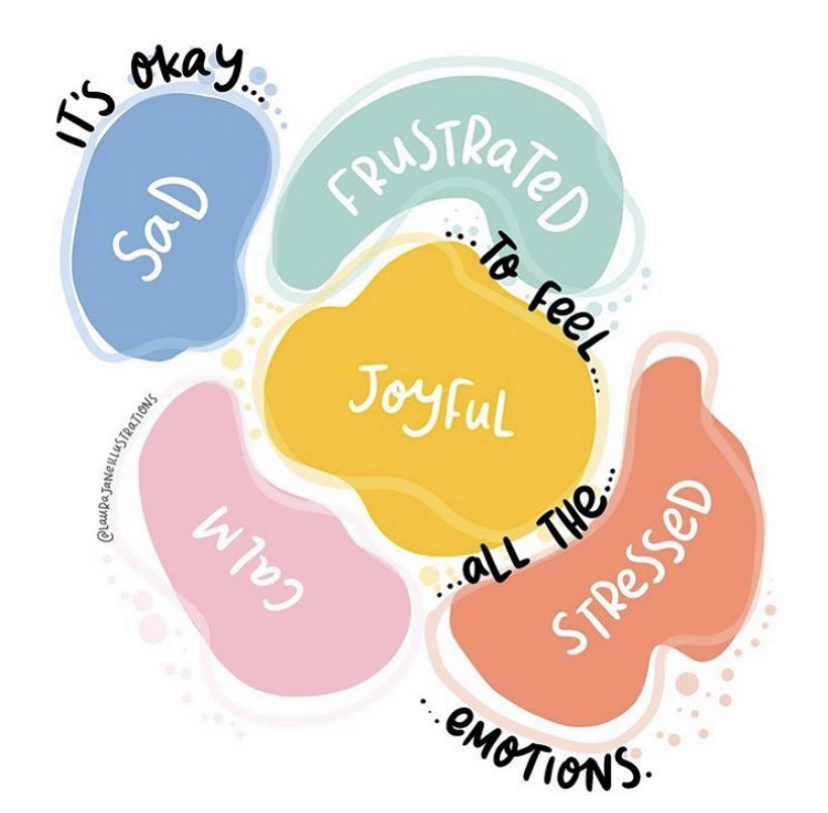 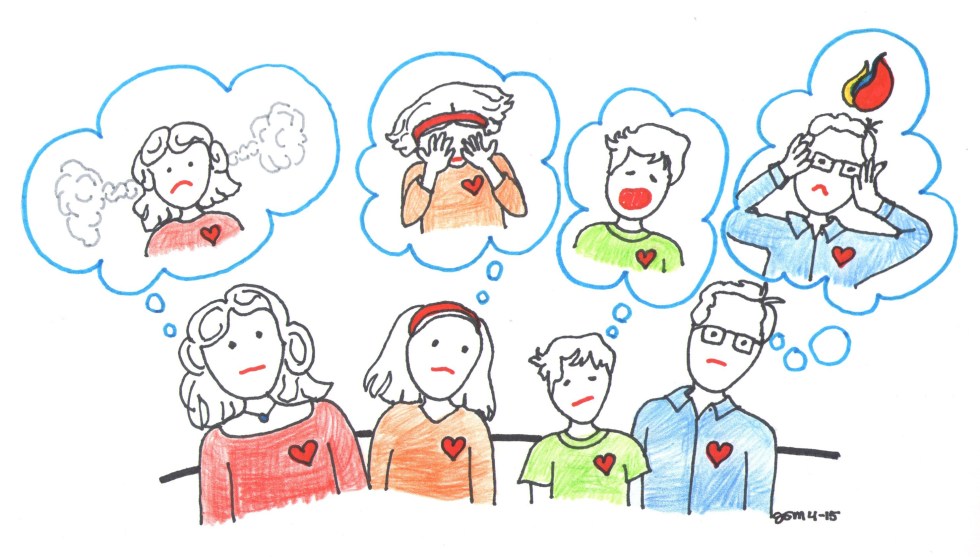 Do not teach your children never to be angry; teach them how to be angry.
-Lyman Abbott
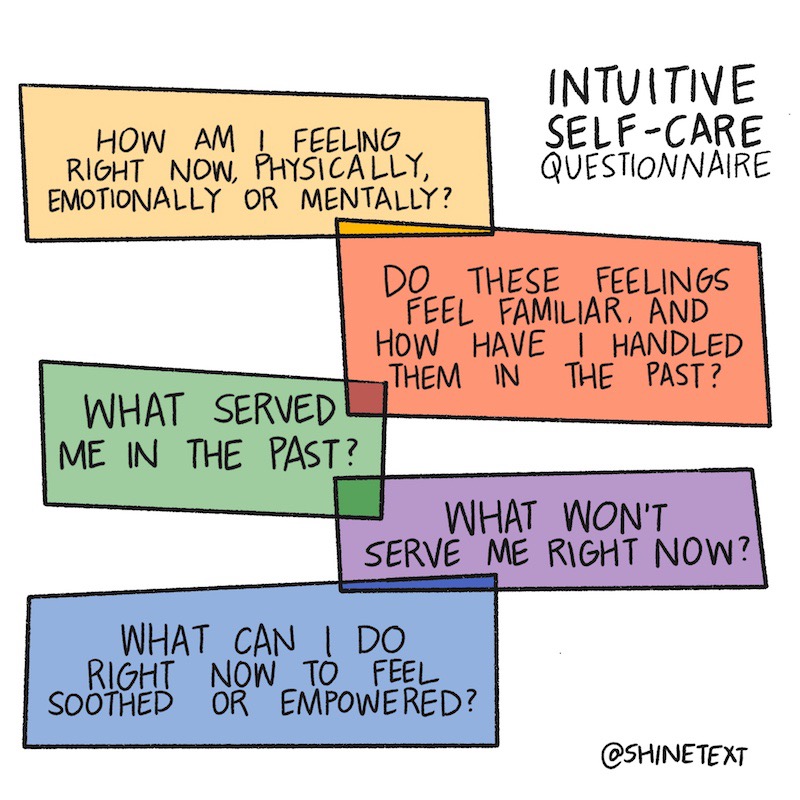 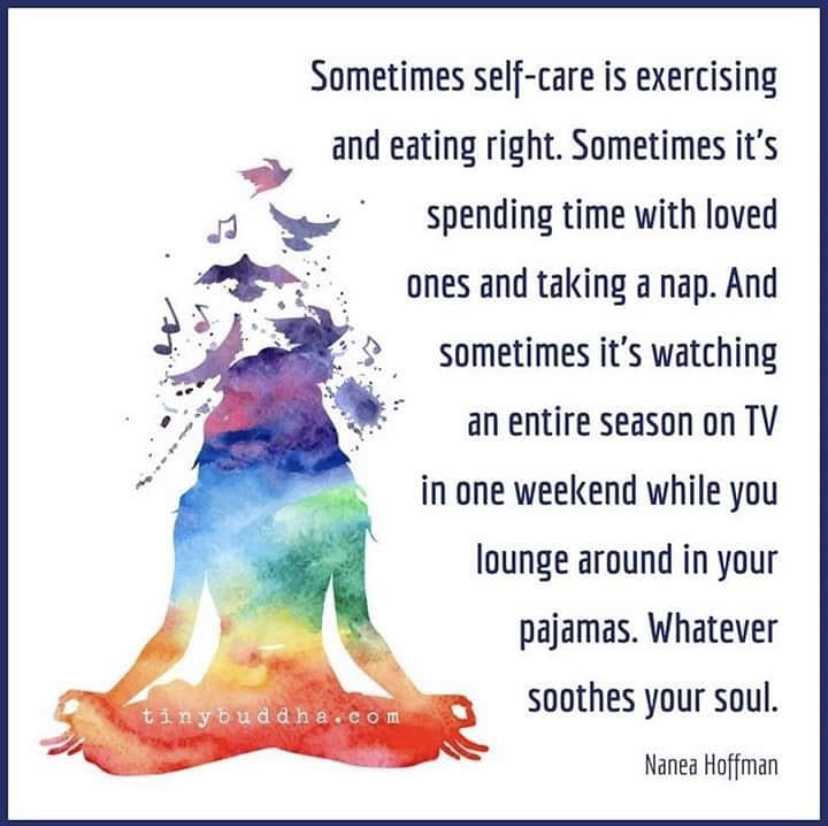 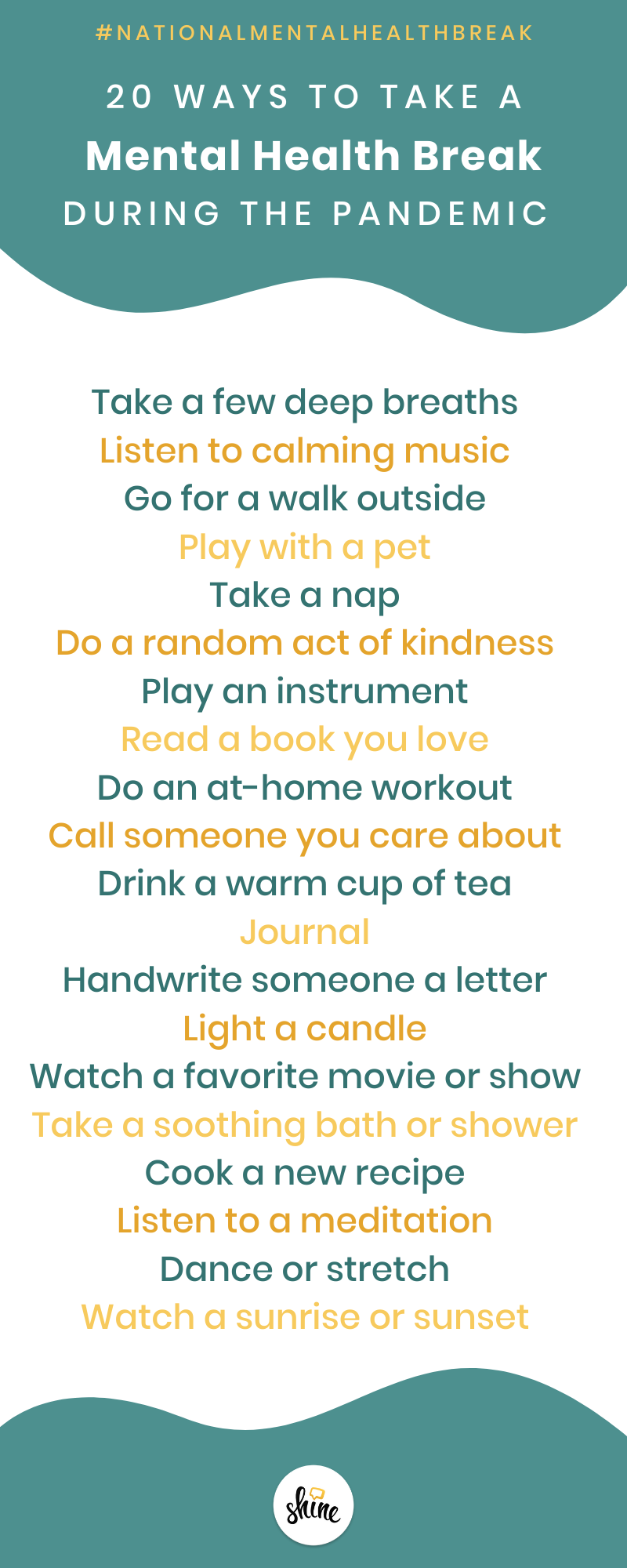 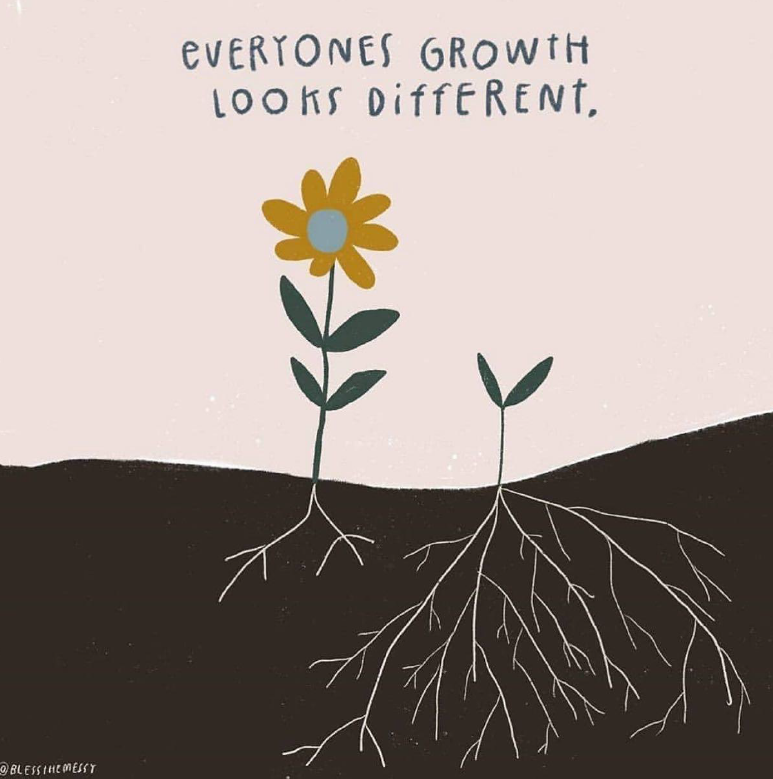 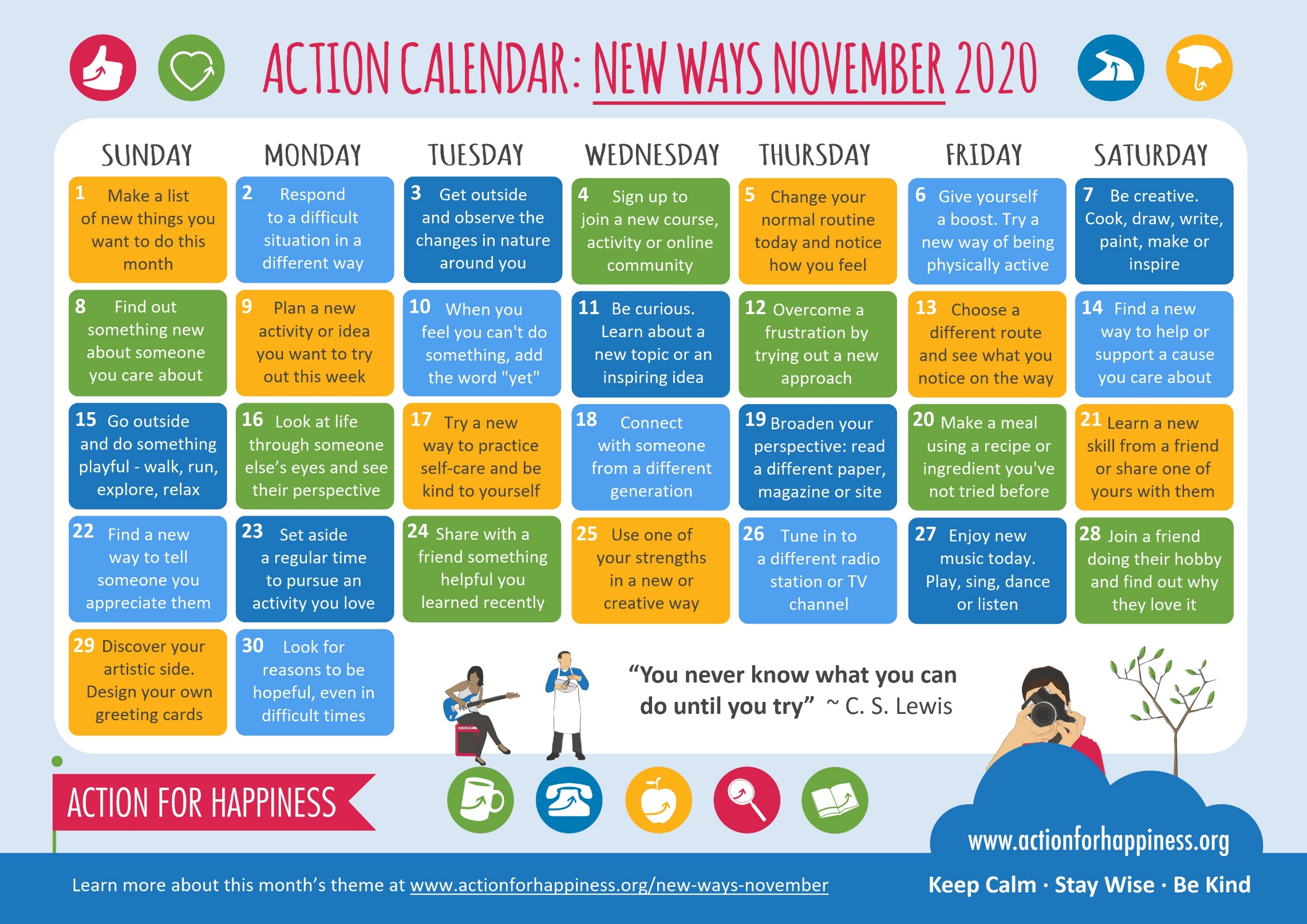 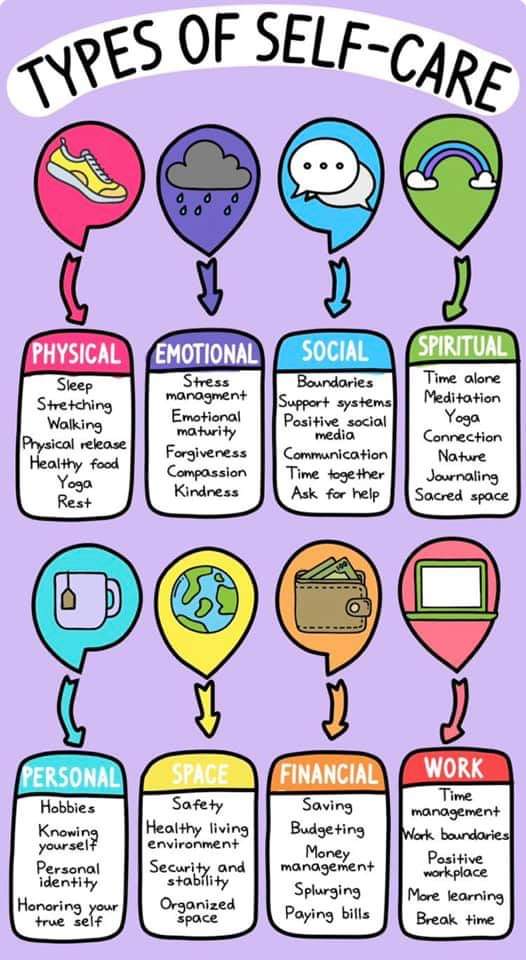 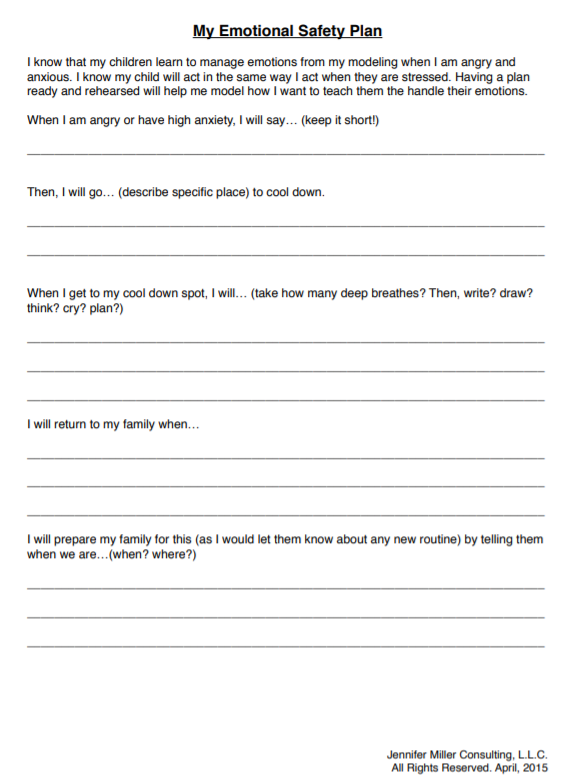 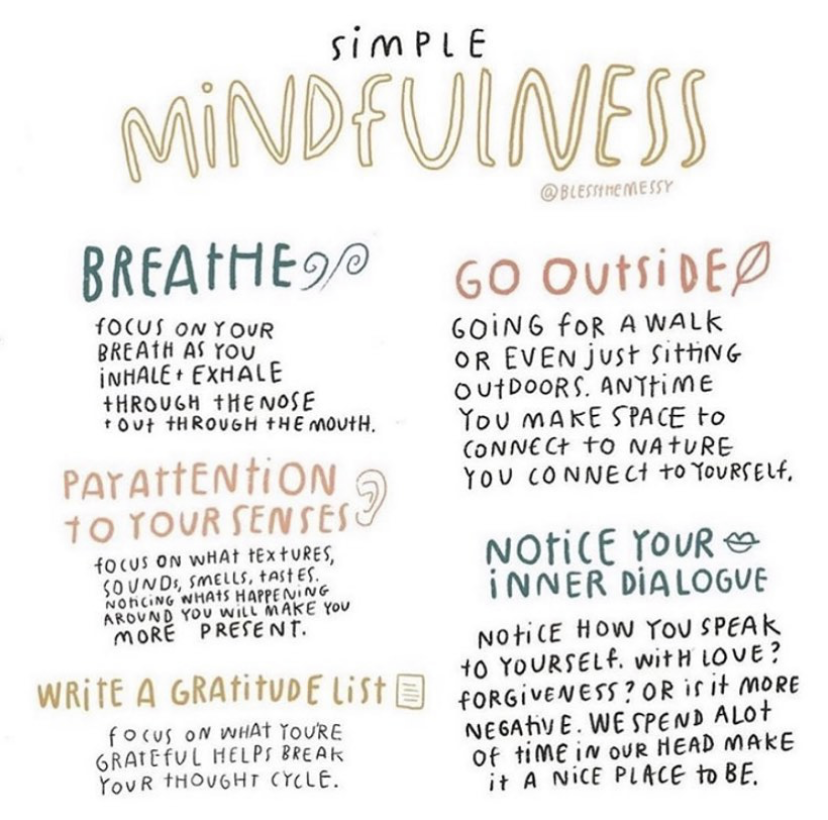 Reframe Our Thoughts
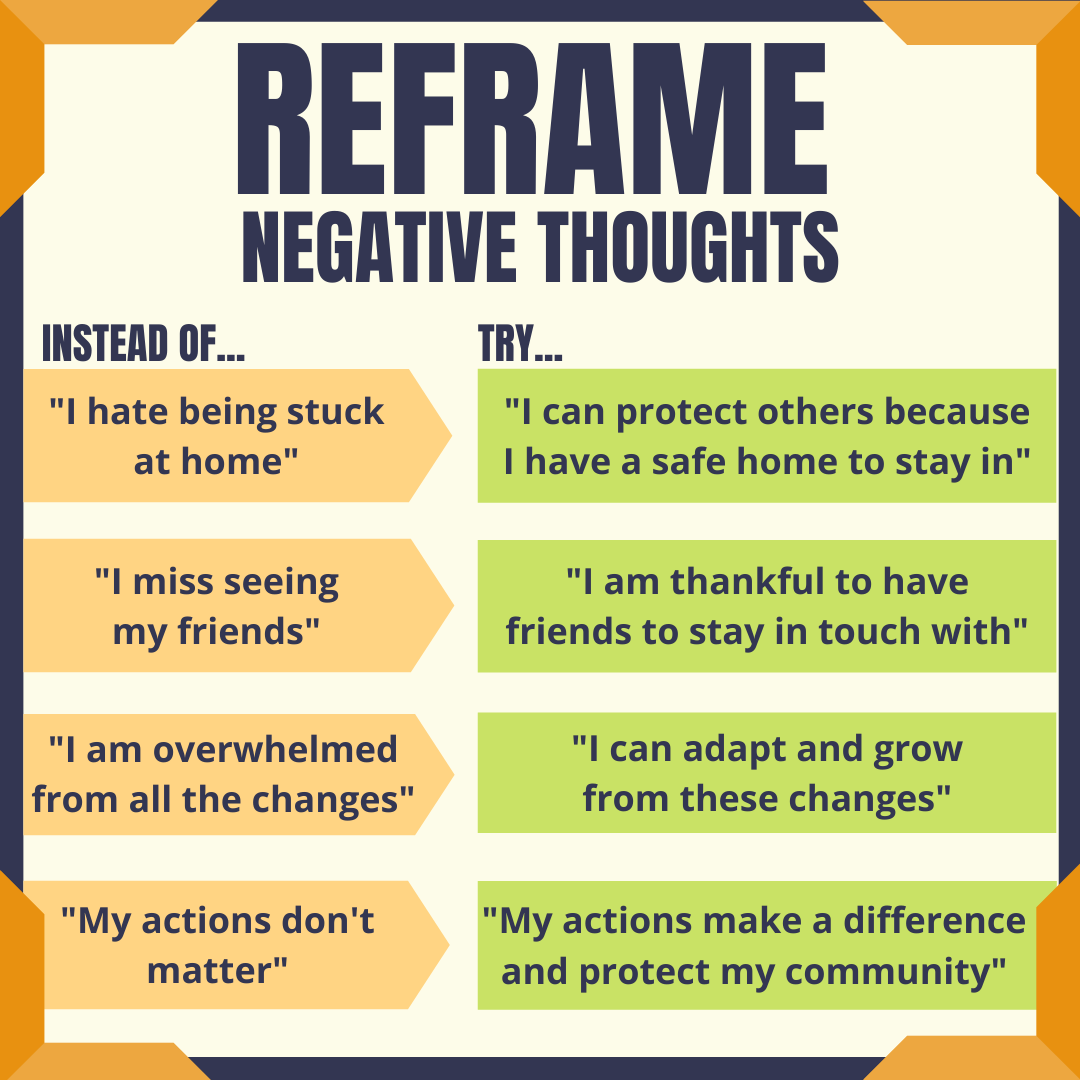 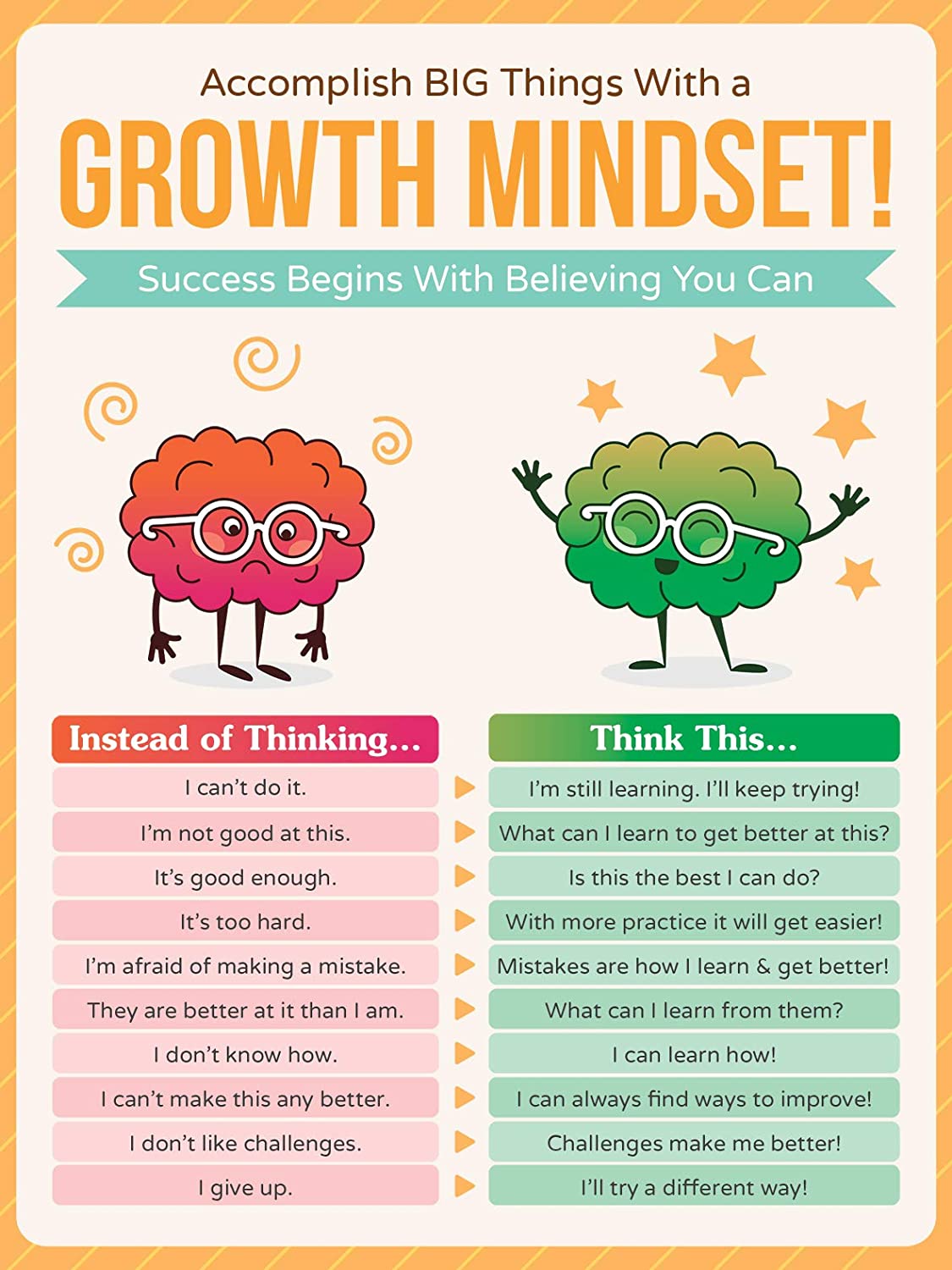 RAIN Technique
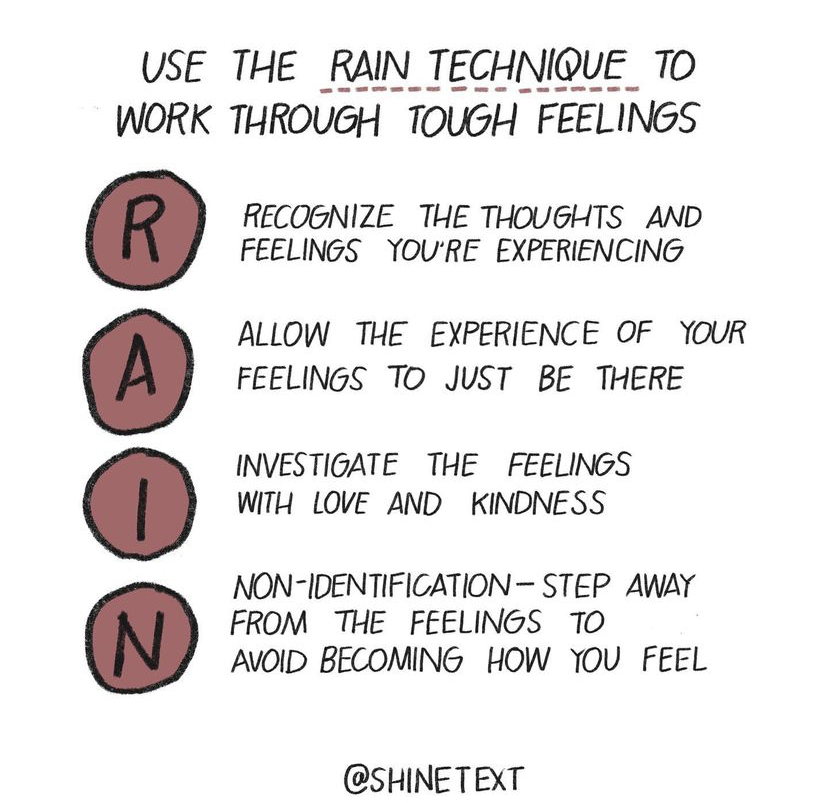 Let Go of Guilt and Shame
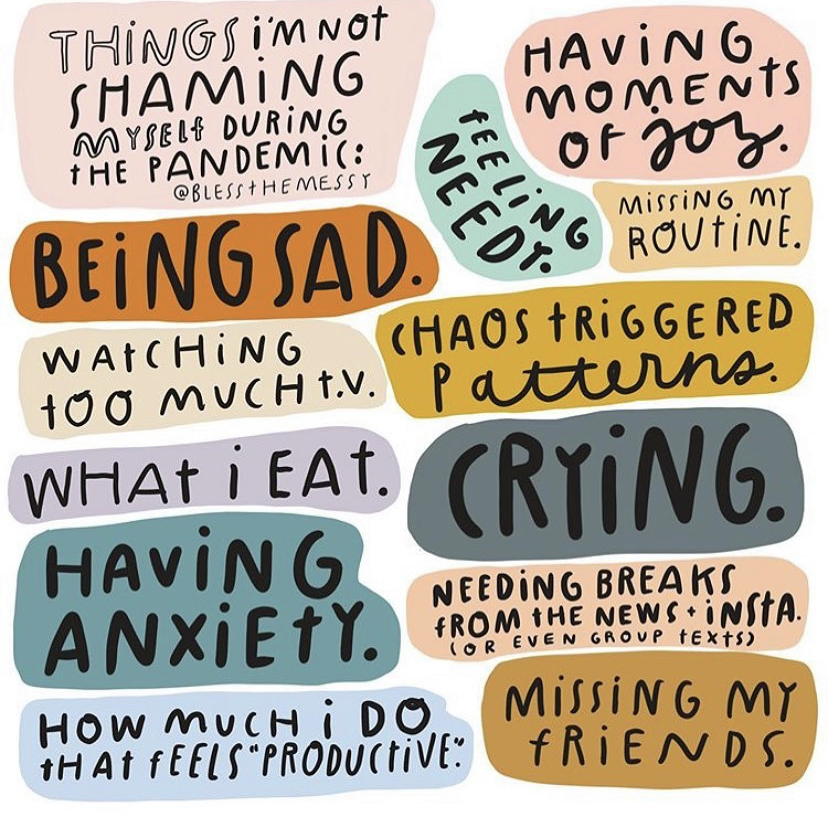 Deep Breathing
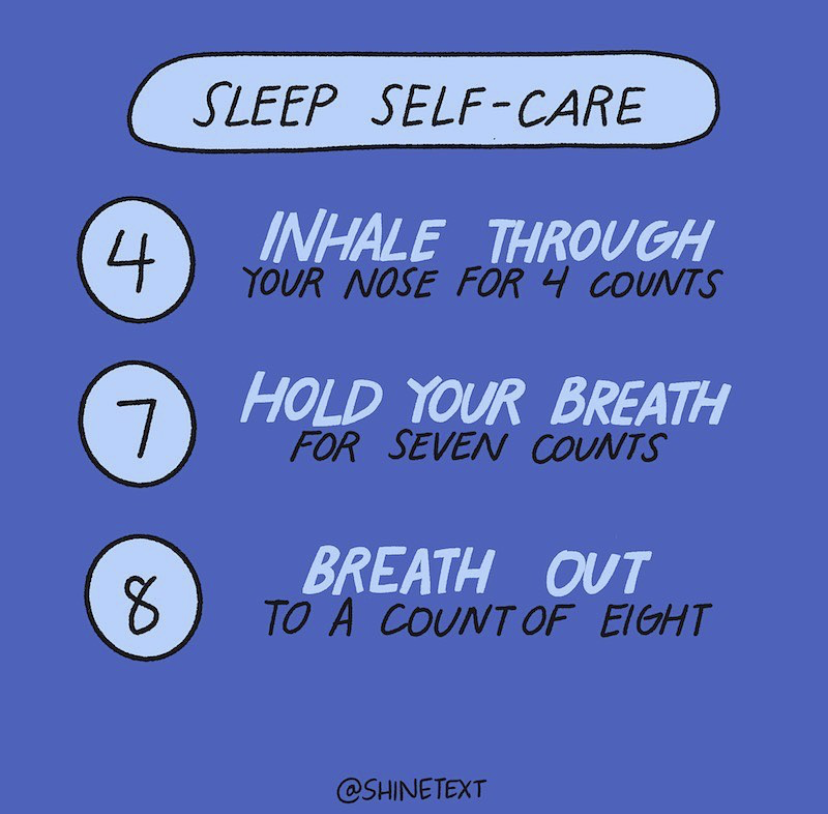 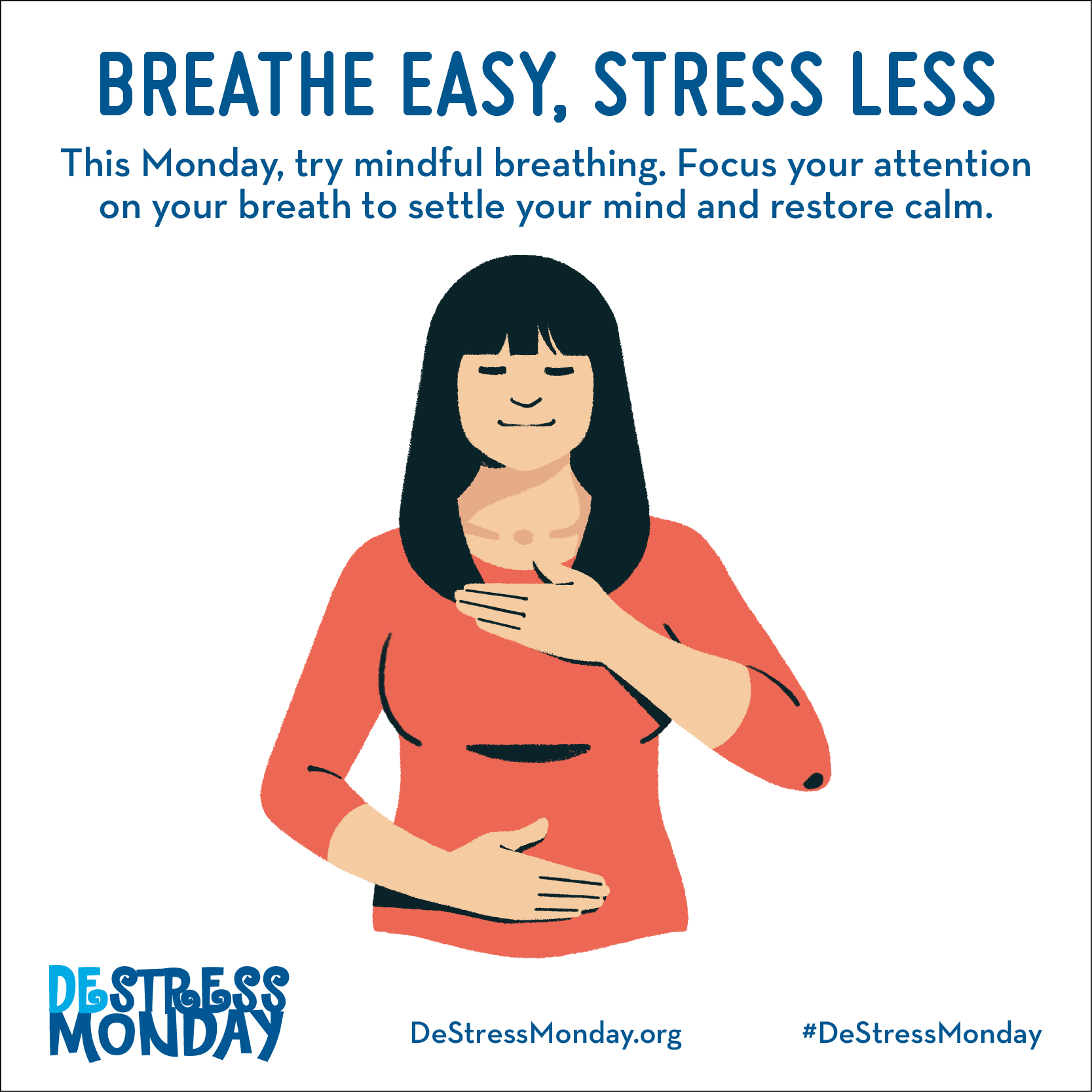 Progressive Muscle Relaxation
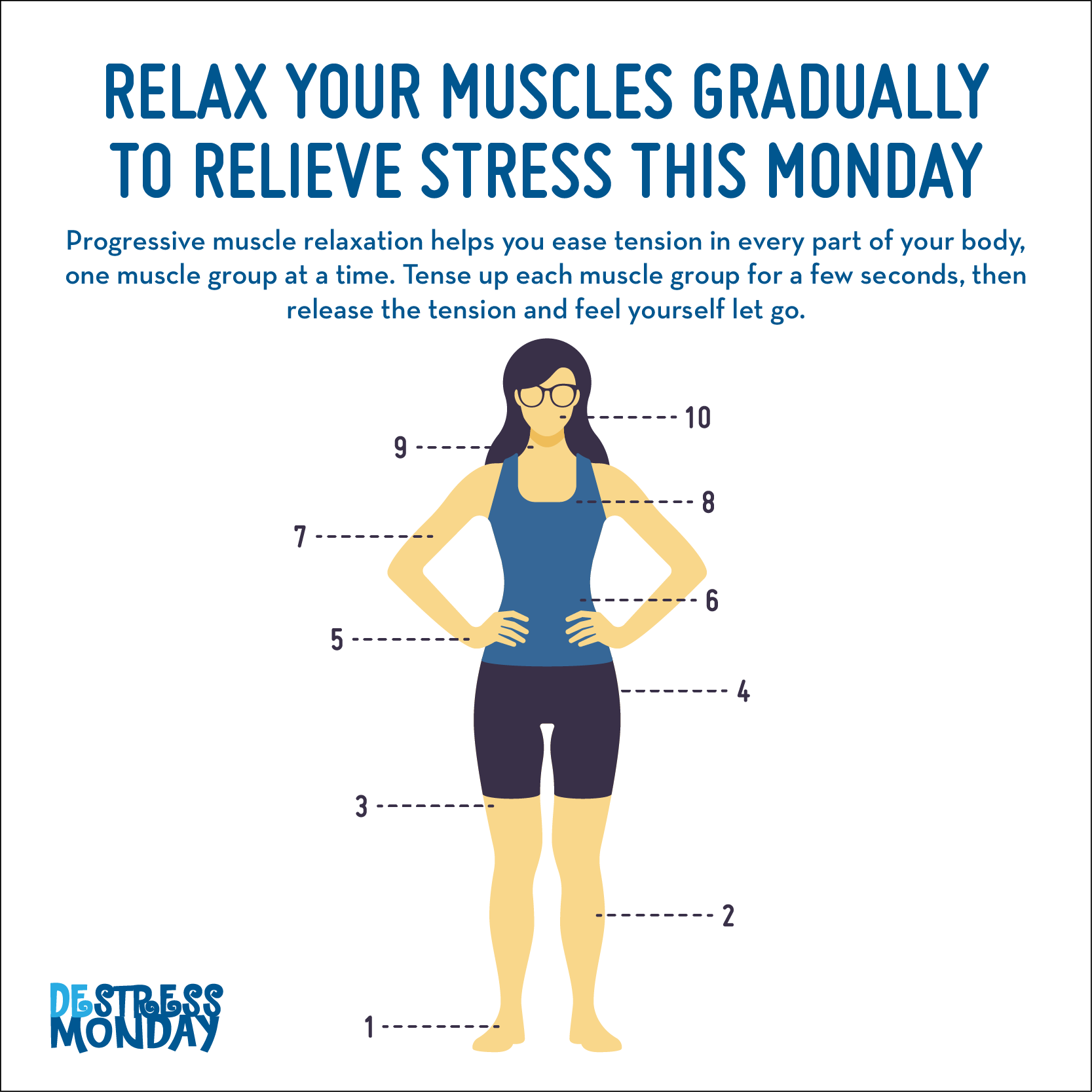 Use a Mantra
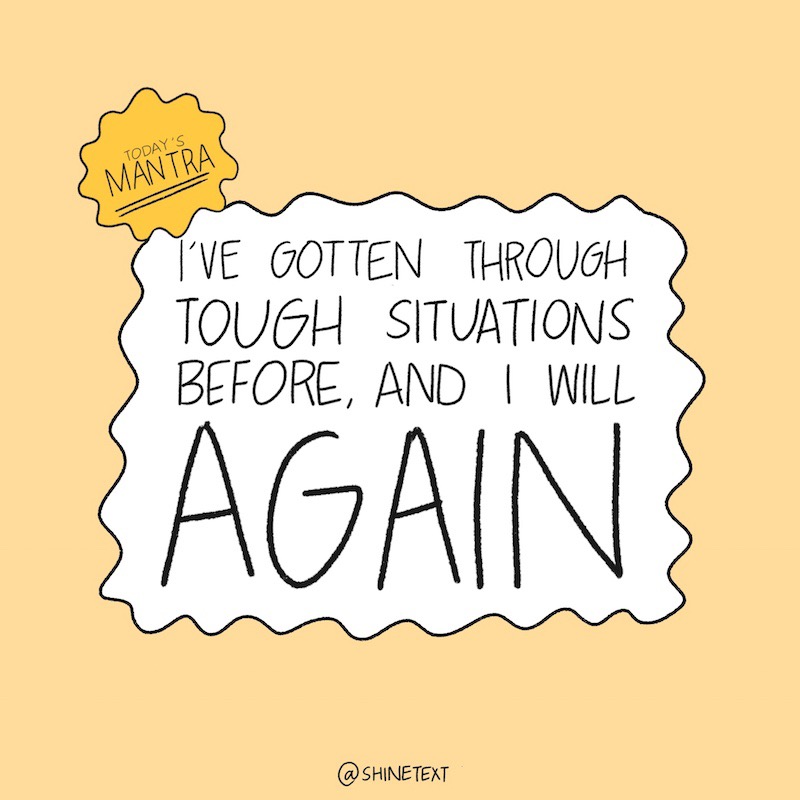 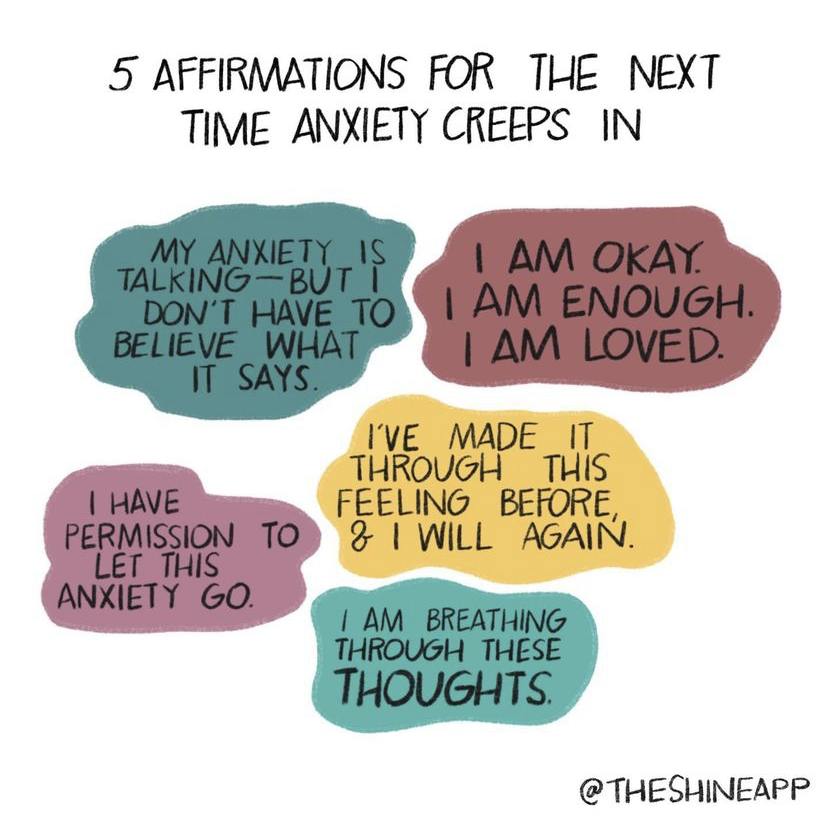 Agree to Disagree
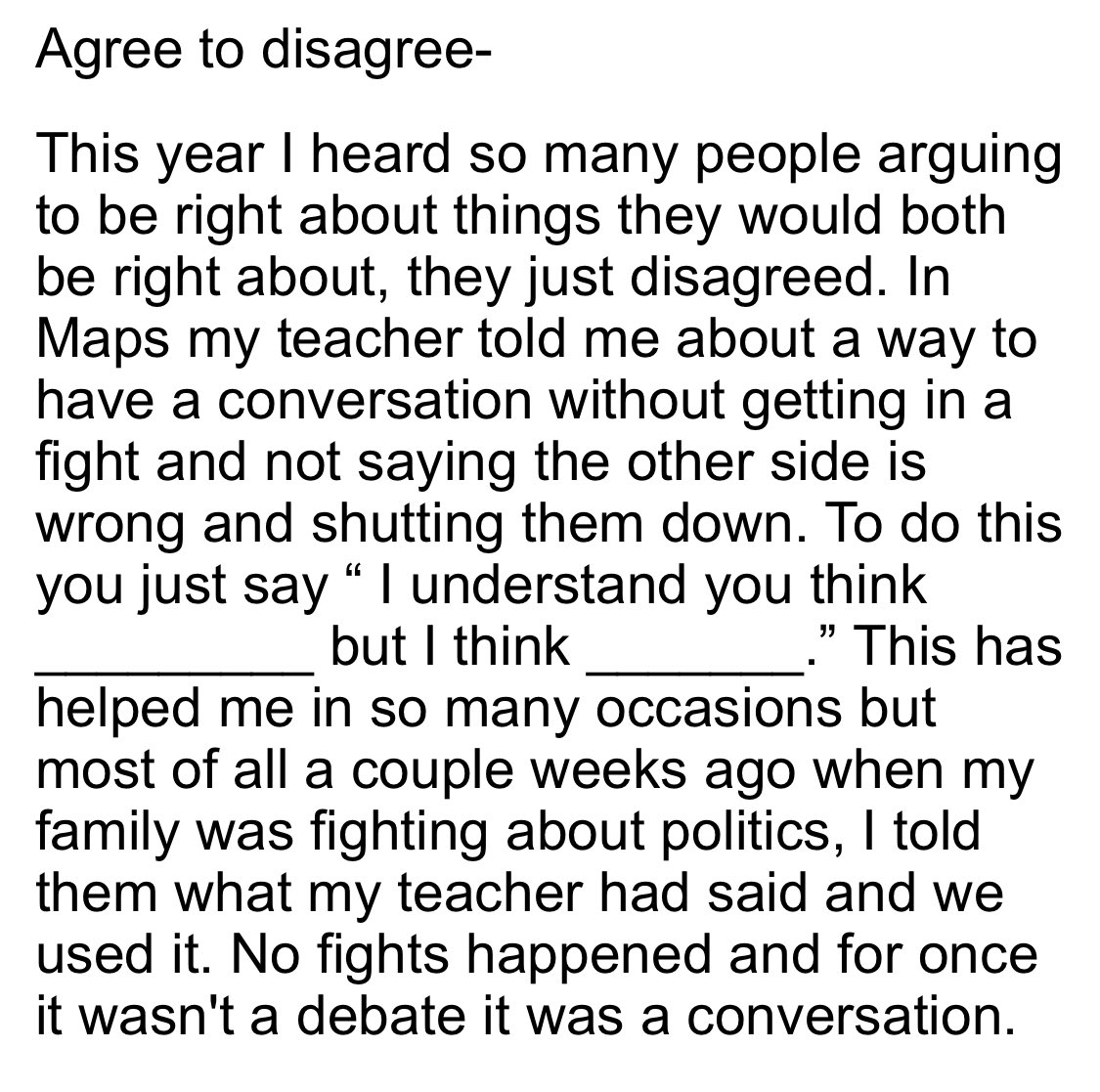 Take Action
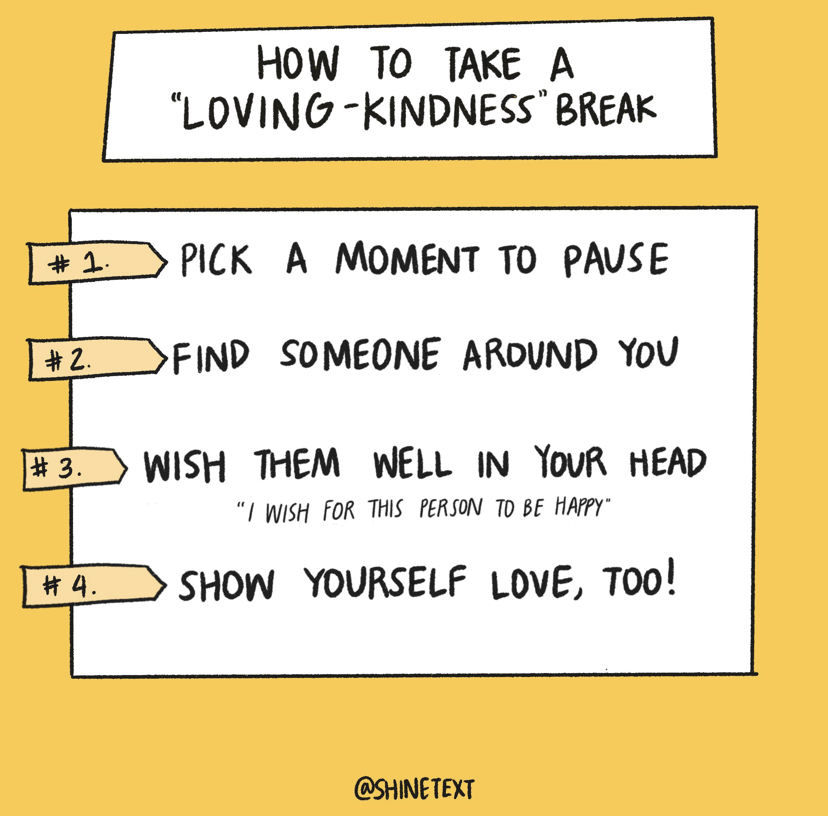 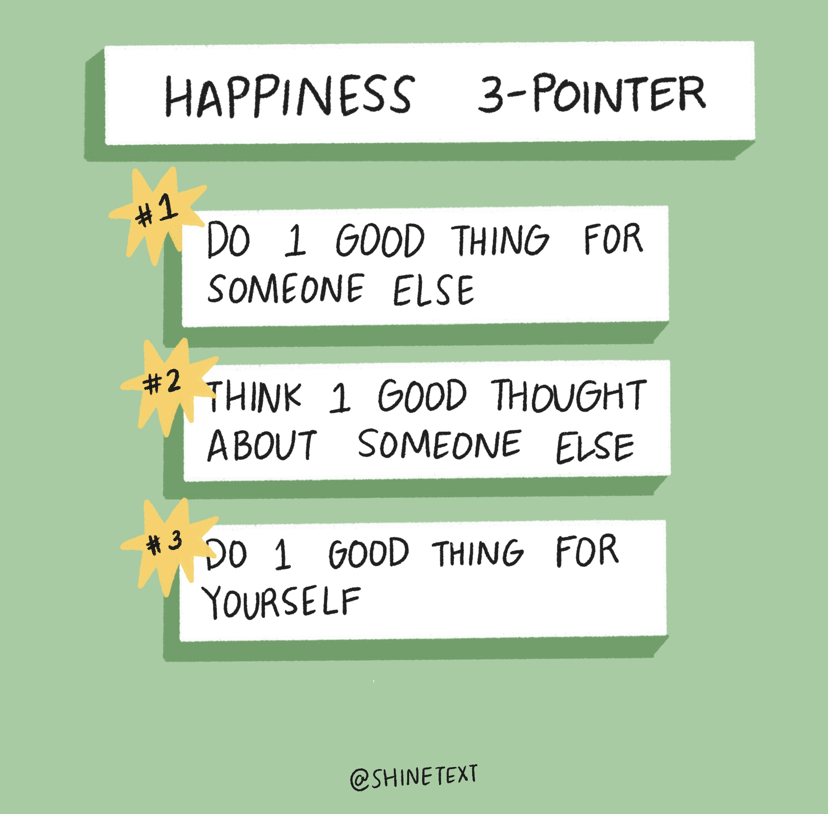 Know Your Worth
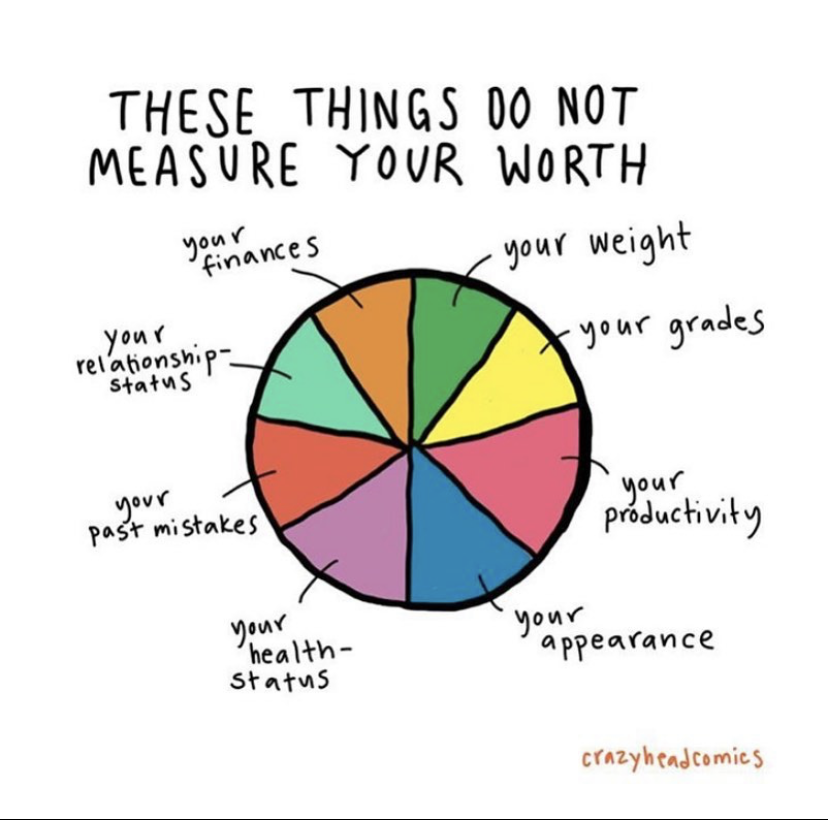 Hit Pause
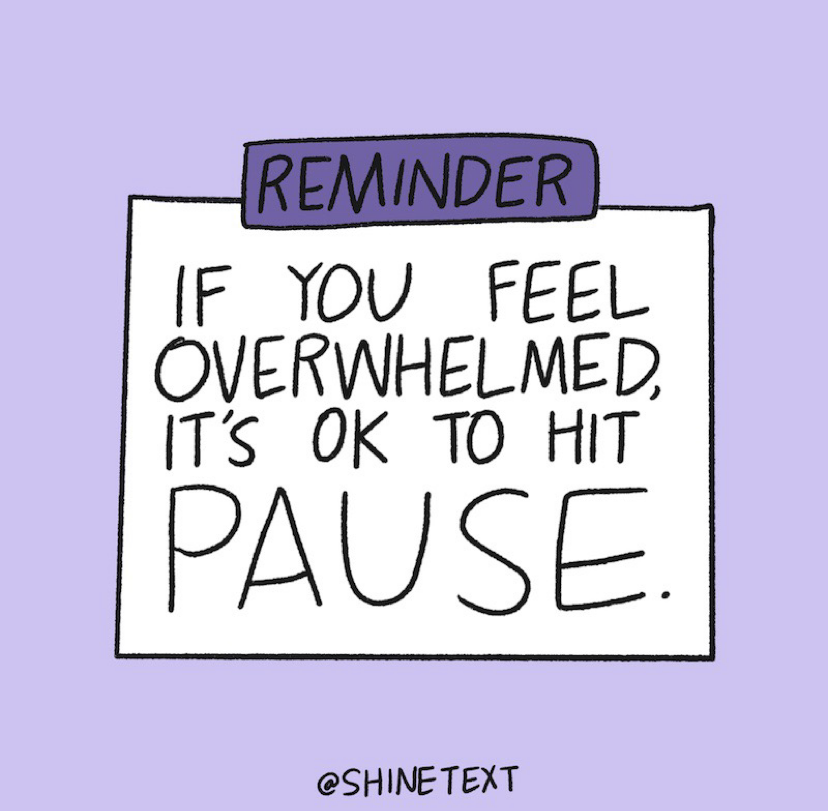 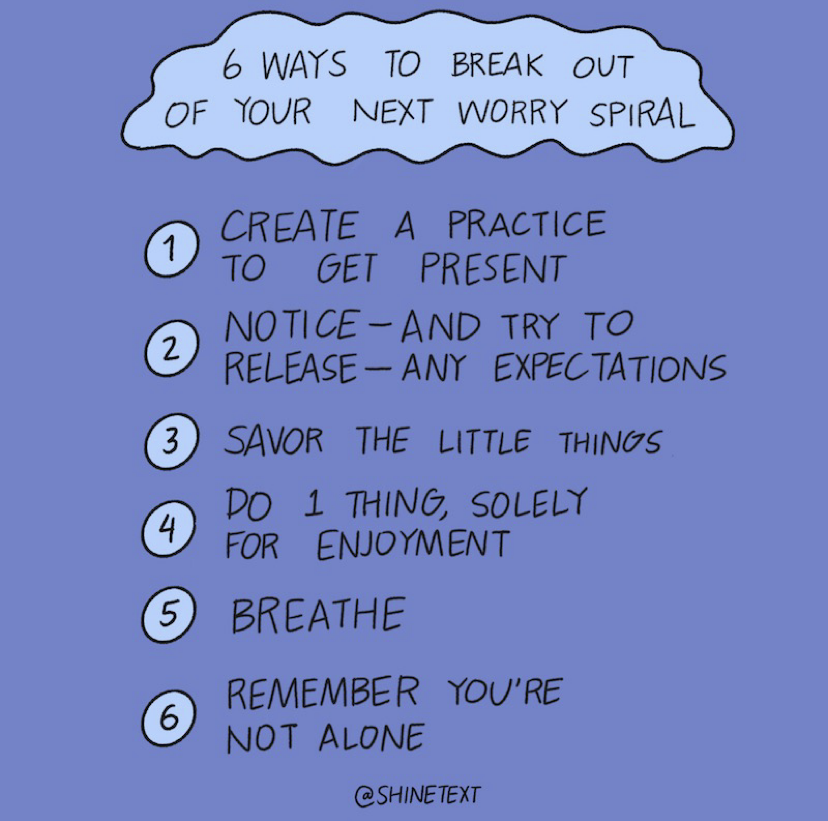 REST!
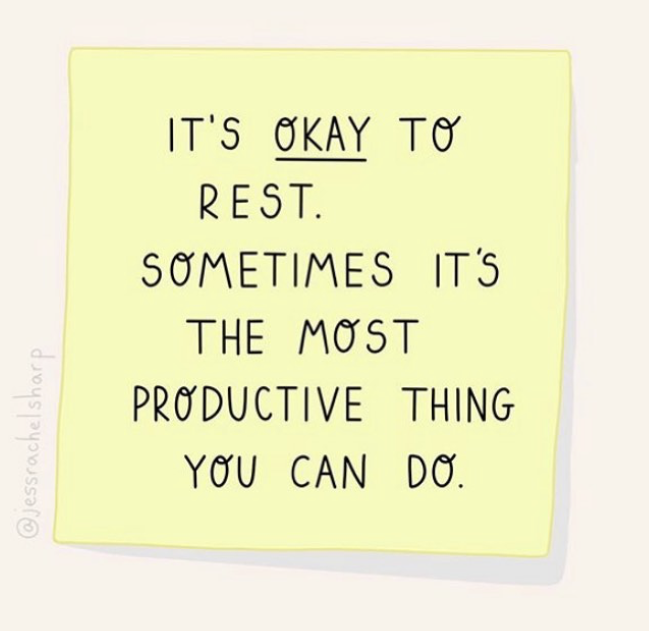 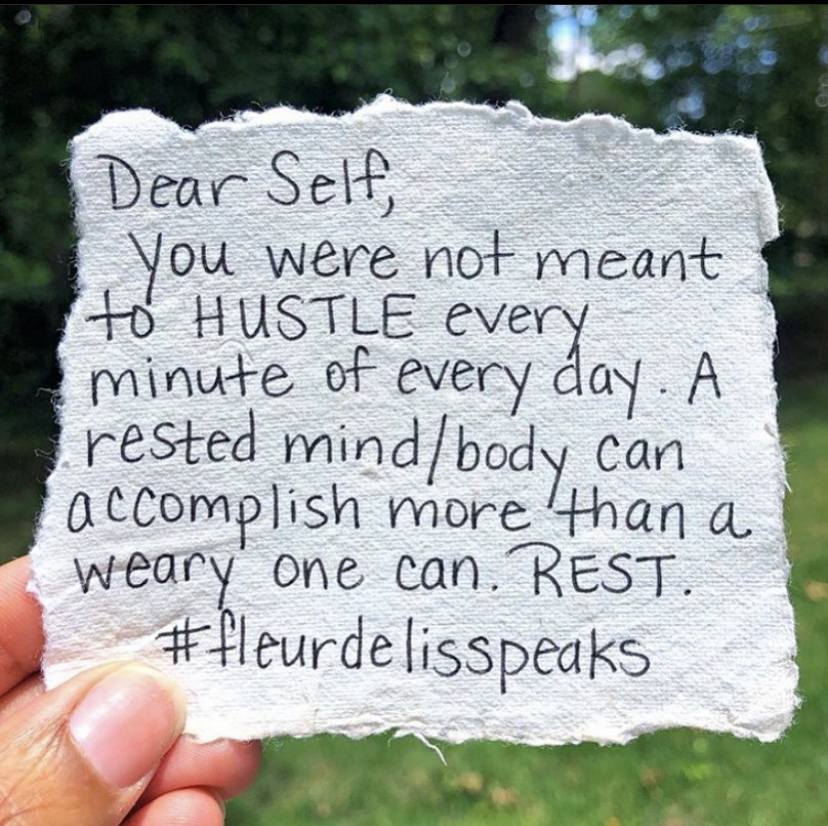 Helpful Apps
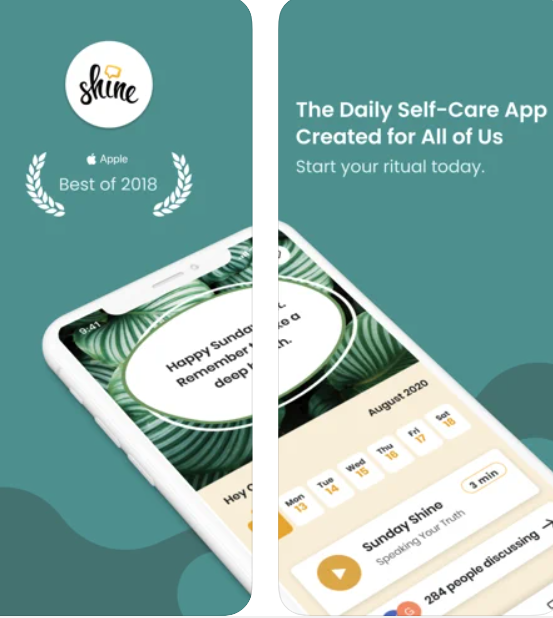 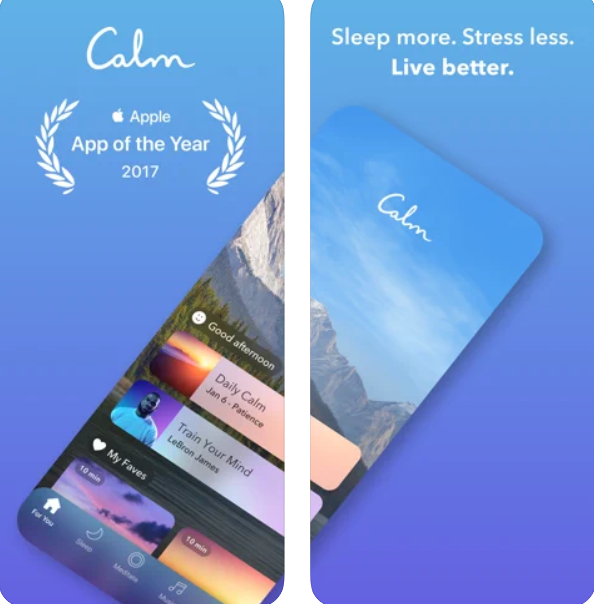 Helpful Apps
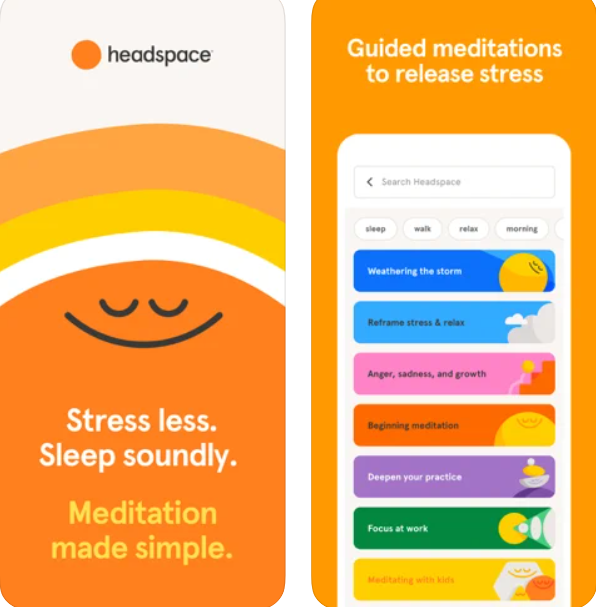 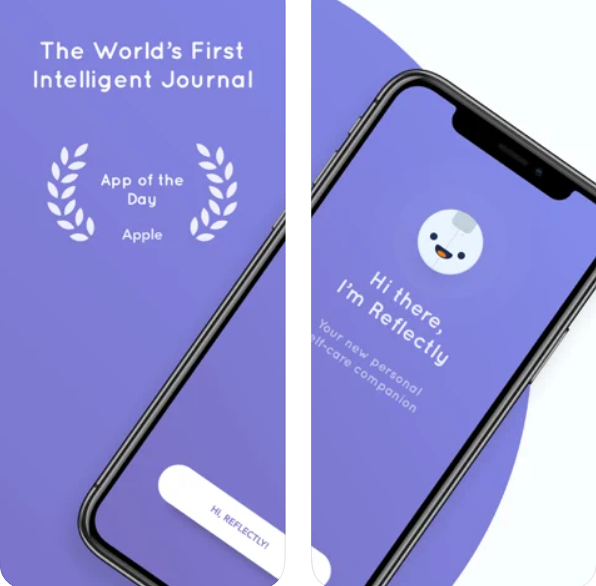 Helpful Apps
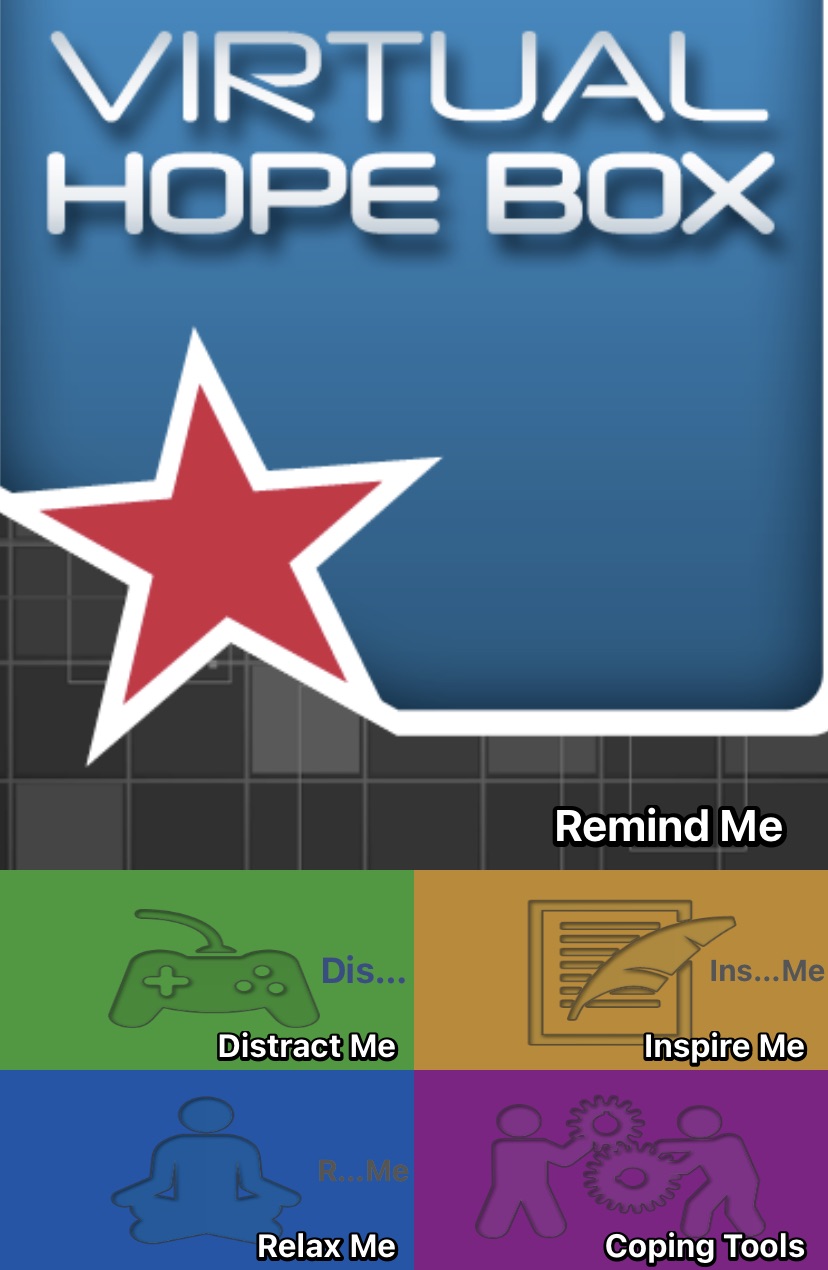 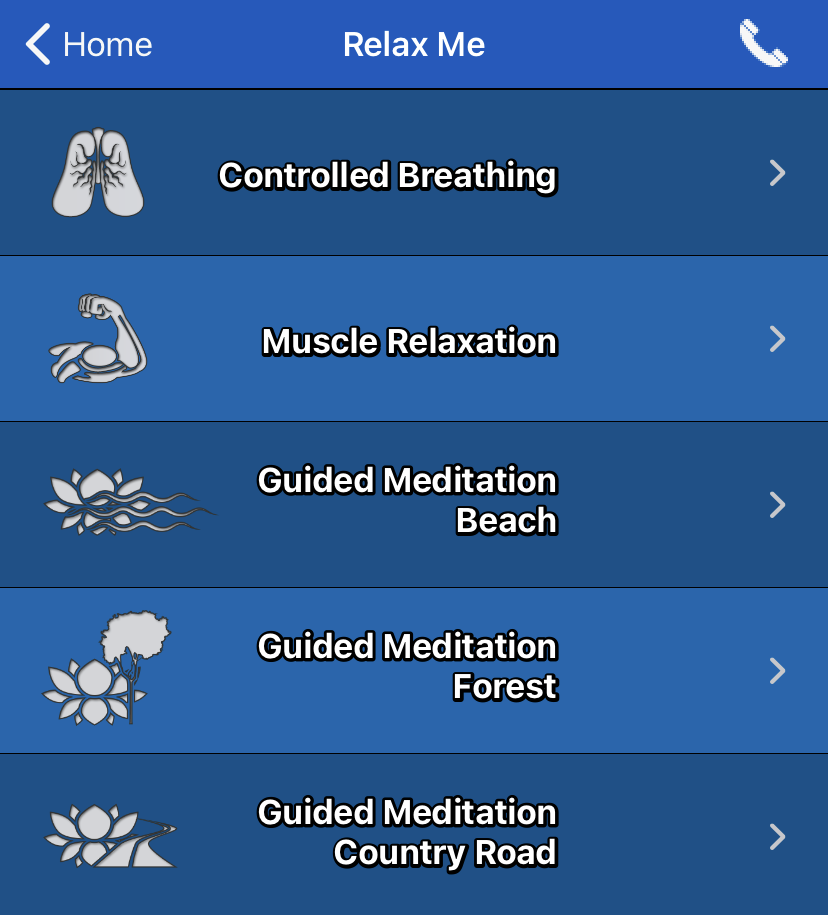 Prepare for Bumps in the Road
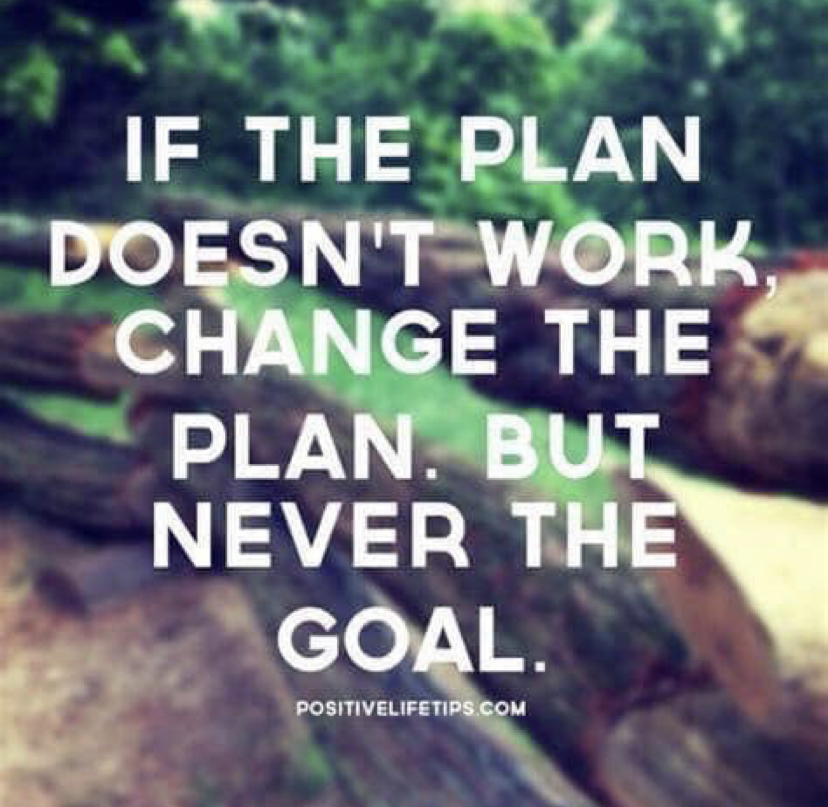 Questions and Comments?
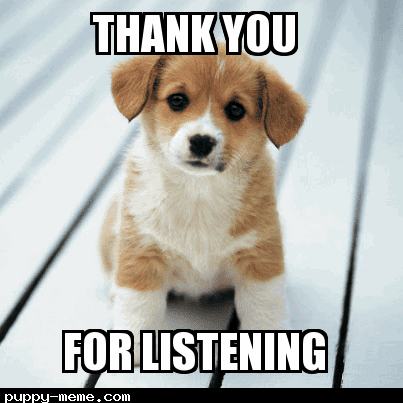